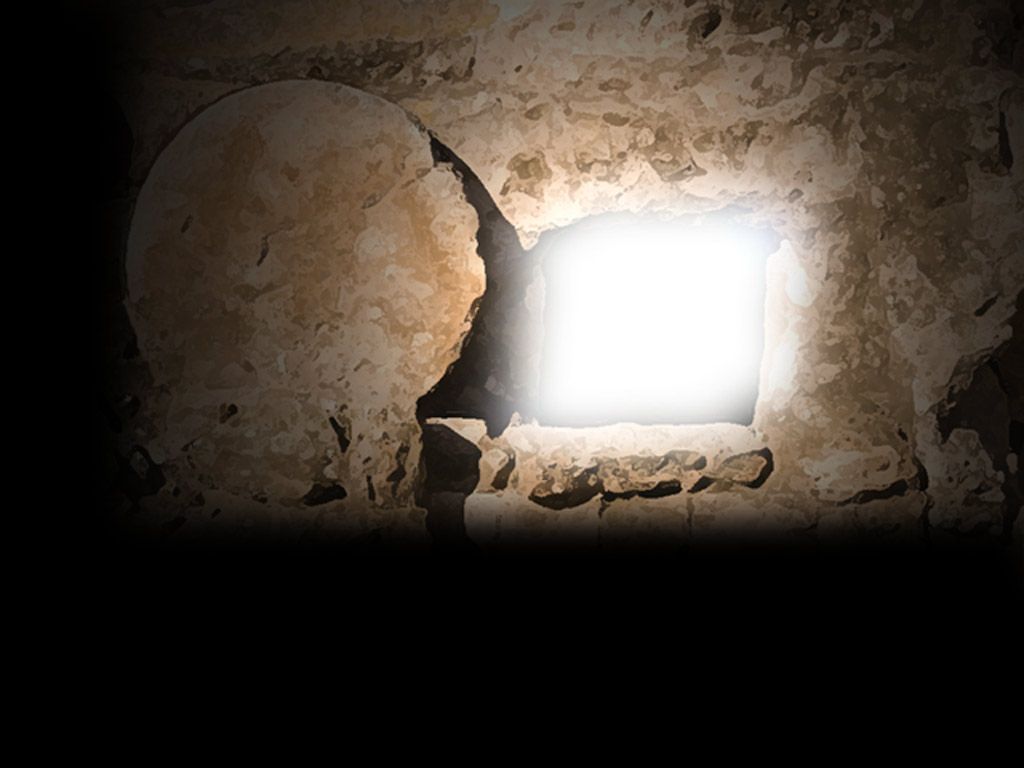 See! What a morning!Luke 24:1-12
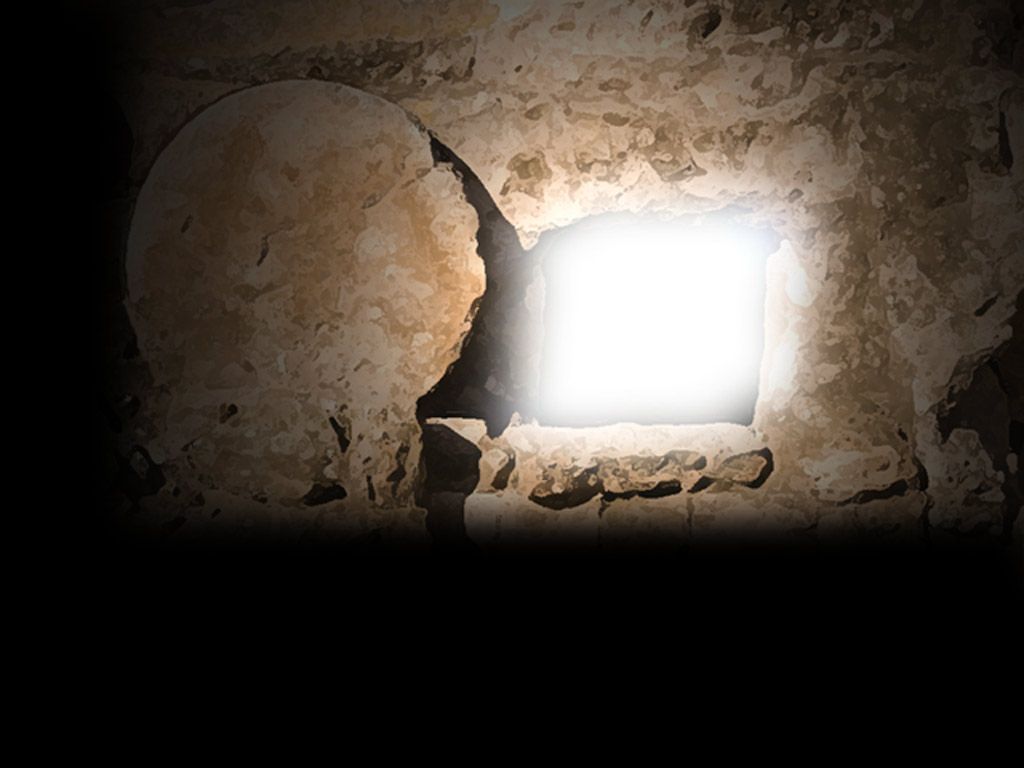 See! What a morning!Luke 24:1-12
“If Christ has not been raised, your faith is futile; you are still in your sins” (1 Cor. 15:17).
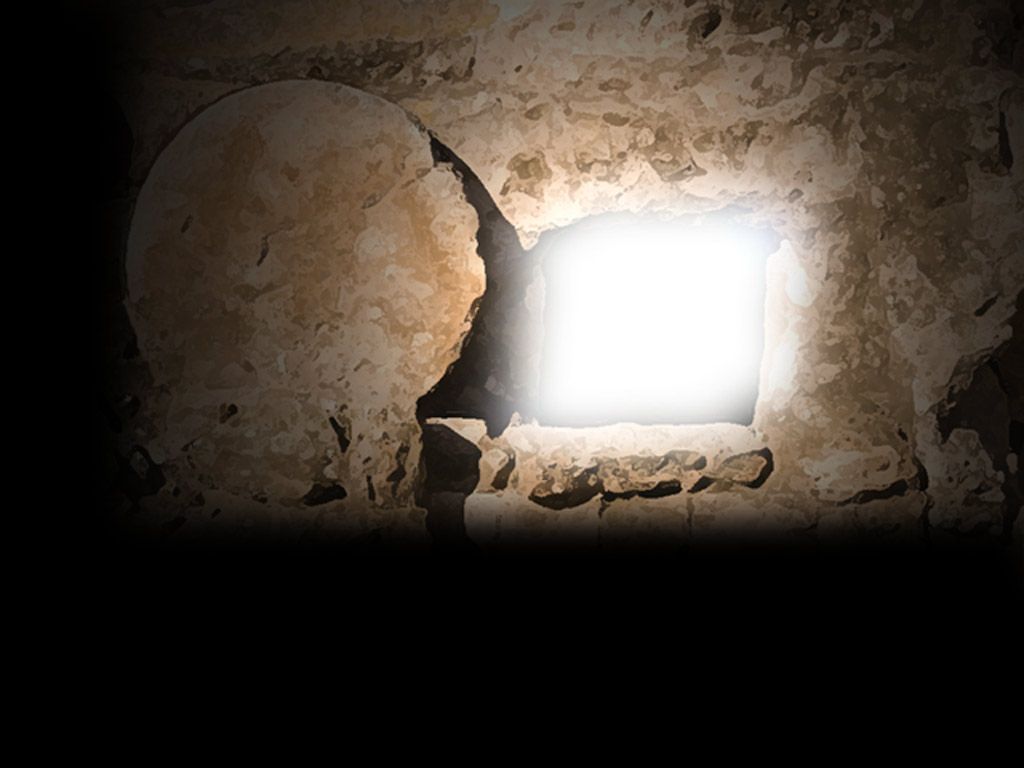 See! What a morning!Luke 24:1-12
“If Christ has not been raised, your faith is futile; you are still in your sins” (1 Cor. 15:17). 

Faith based on fact, not feelings!
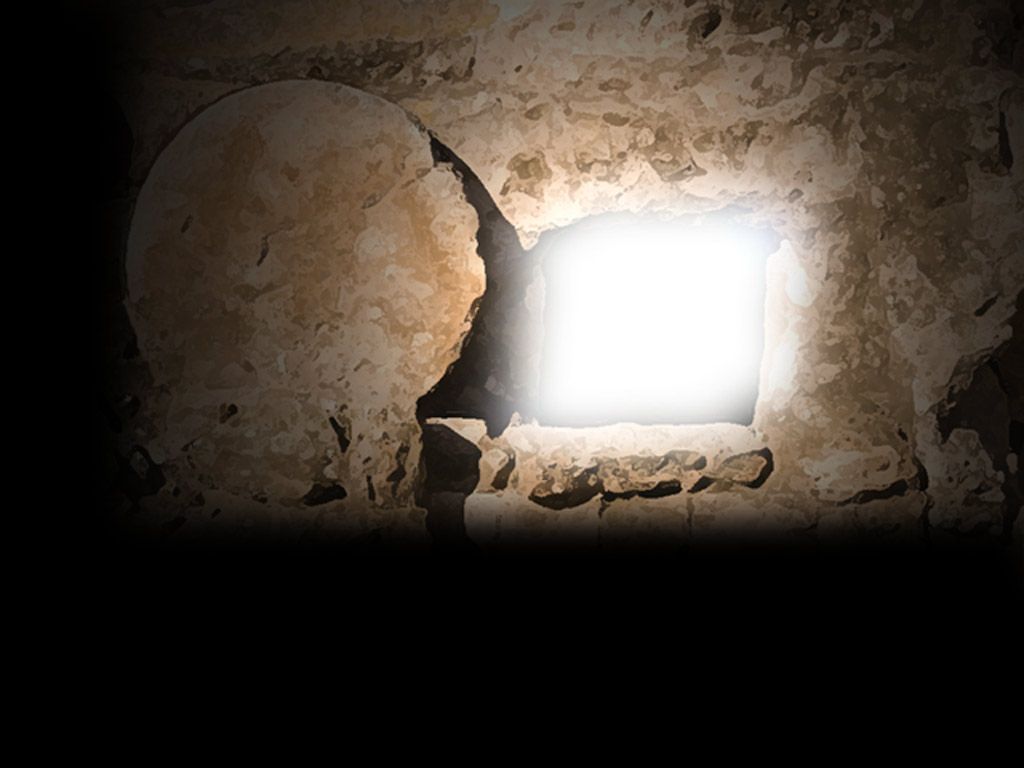 See! What a morning!Luke 24:1-12
“If Christ has not been raised, your faith is futile; you are still in your sins” (1 Cor. 15:17). 

Faith based on fact, not feelings!
Resurrection Day
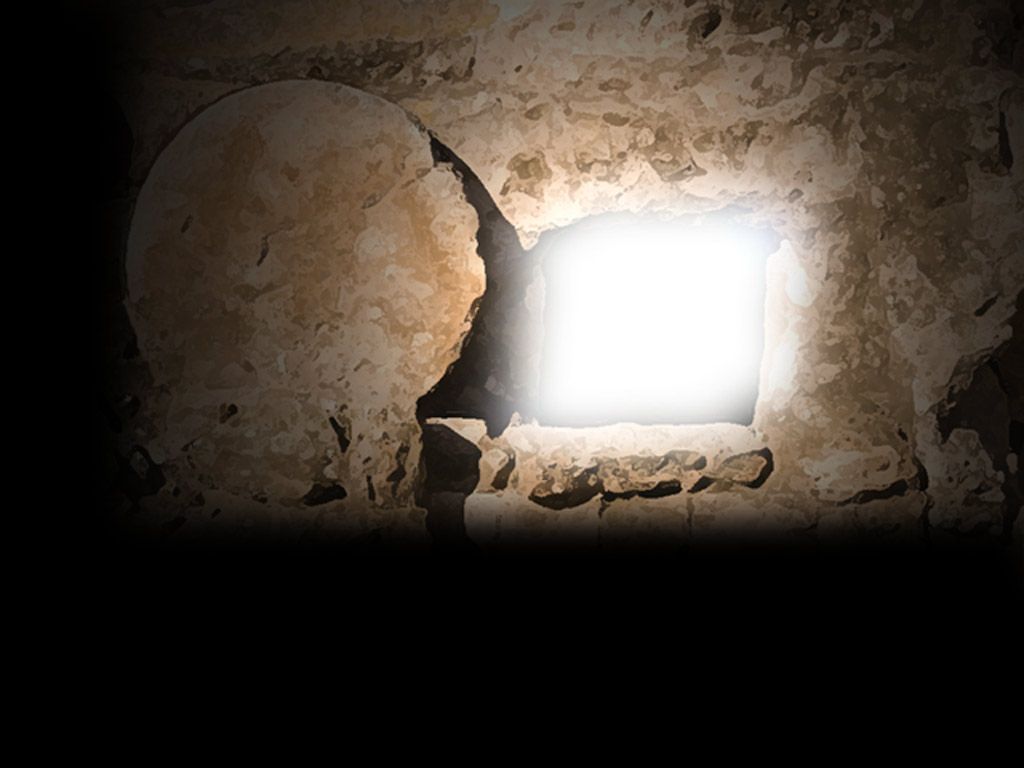 See! What a morning!Luke 24:1-12
“If Christ has not been raised, your faith is futile; you are still in your sins” (1 Cor. 15:17). 

Faith based on fact, not feelings!
Resurrection Day
Moved stone
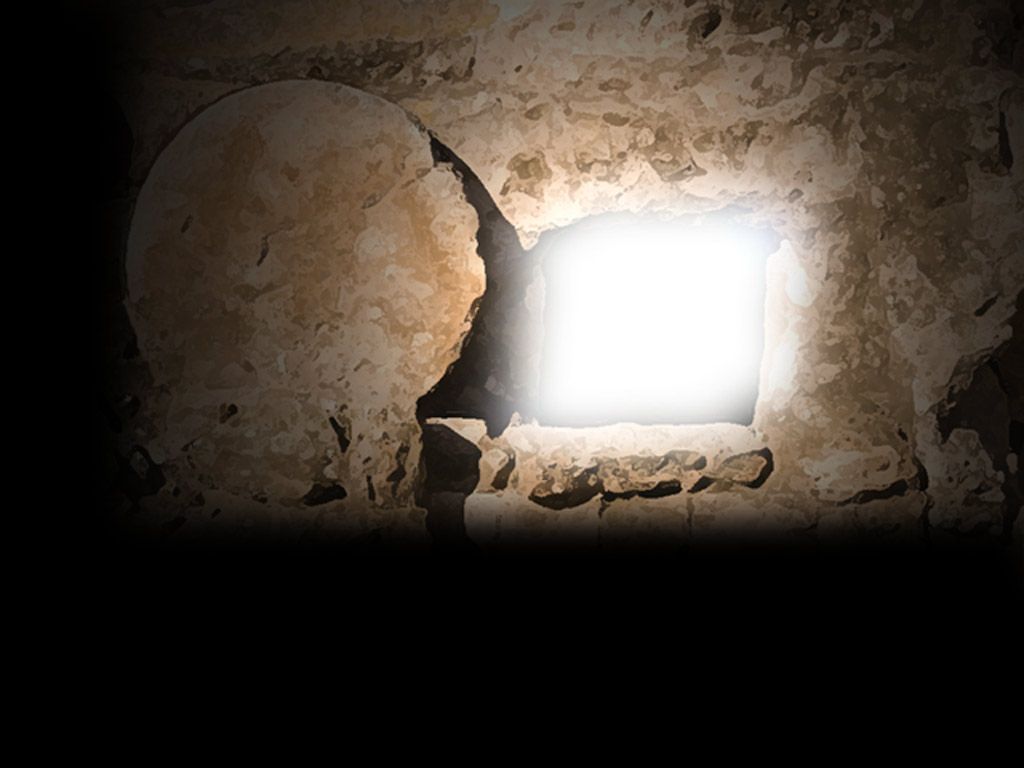 See! What a morning!Luke 24:1-12
“If Christ has not been raised, your faith is futile; you are still in your sins” (1 Cor. 15:17). 

Faith based on fact, not feelings!
Resurrection Day
Moved stone
Empty tomb
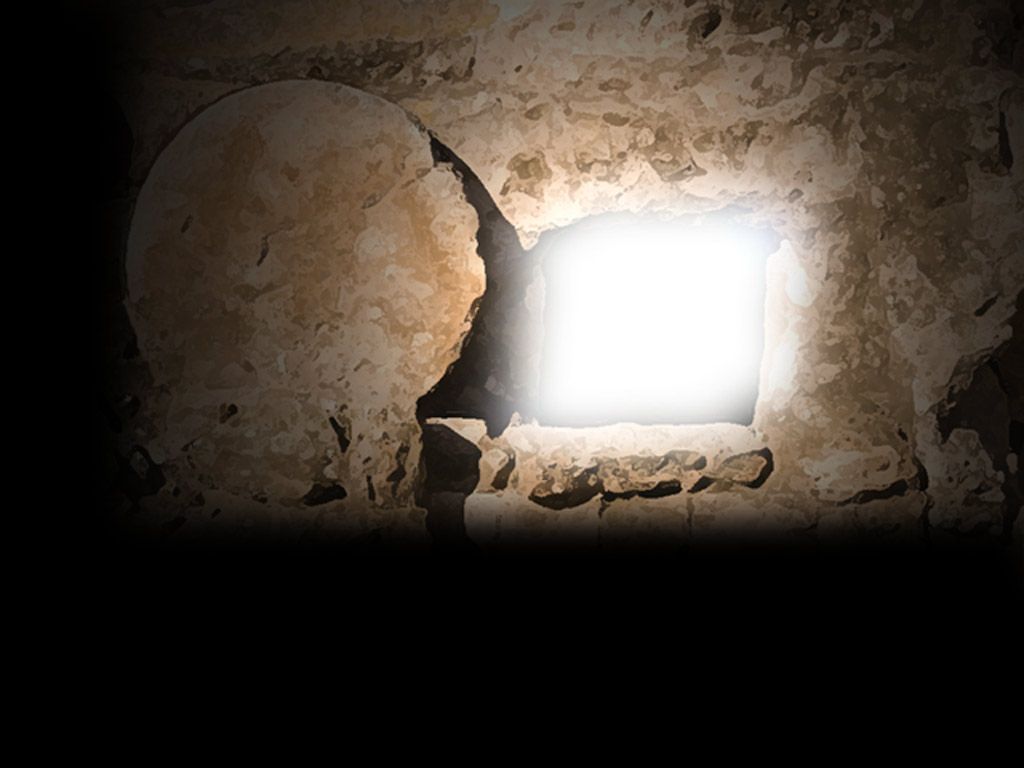 See! What a morning!Luke 24:1-12
“If Christ has not been raised, your faith is futile; you are still in your sins” (1 Cor. 15:17). 

Faith based on fact, not feelings!
Resurrection Day
Moved stone
Empty tomb
Angel’s testimony
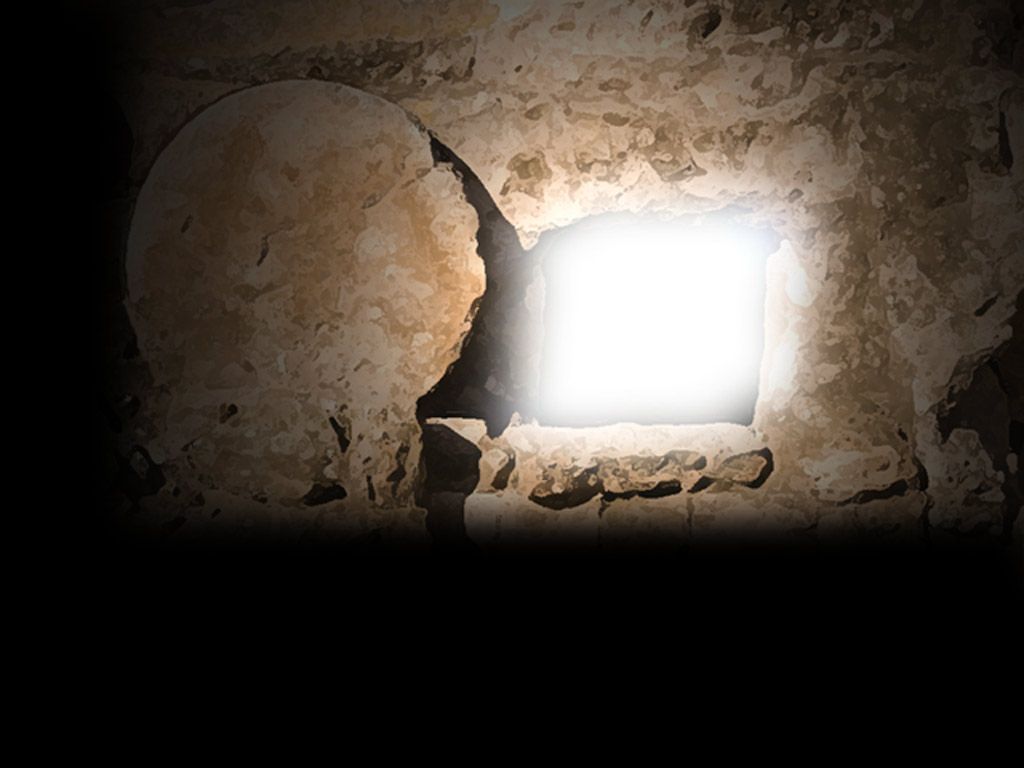 See! What a morning!Luke 24:1-12
“If Christ has not been raised, your faith is futile; you are still in your sins” (1 Cor. 15:17). 

Faith based on fact, not feelings!
Resurrection Day
Moved stone
Empty tomb
Angel’s testimony
Jesus’ predictions
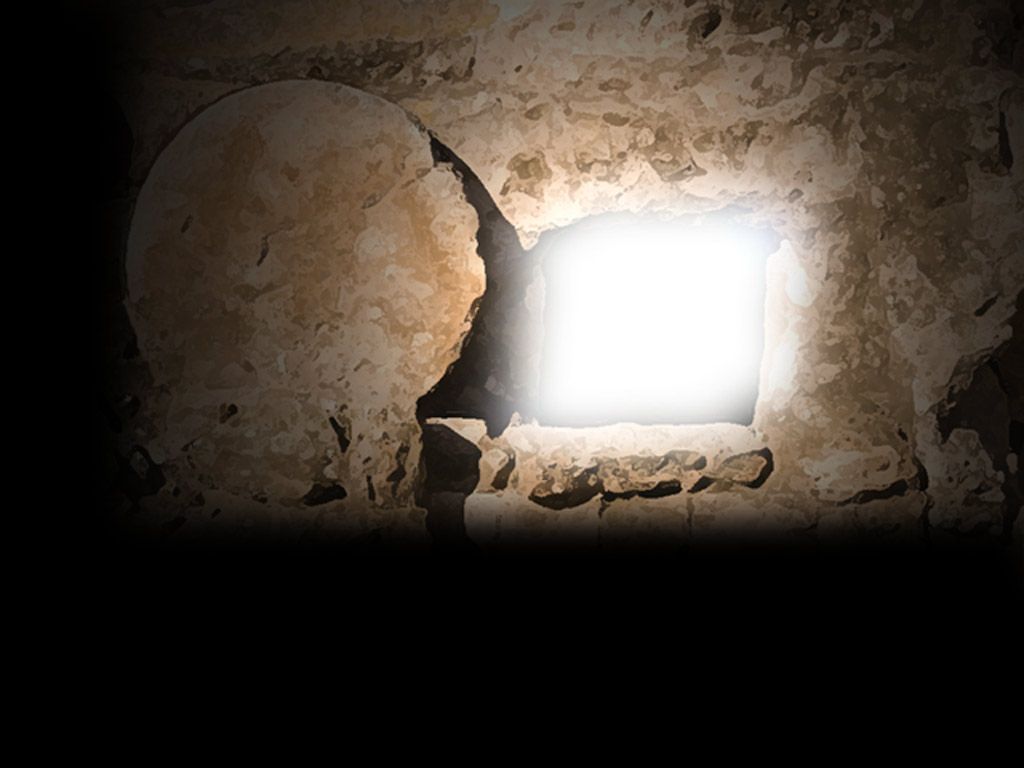 See! What a morning!Luke 24:1-12
“If Christ has not been raised, your faith is futile; you are still in your sins” (1 Cor. 15:17). 

Faith based on fact, not feelings!
Resurrection Day
Moved stone
Empty tomb
Angel’s testimony
Jesus’ predictions
Women’s testimony
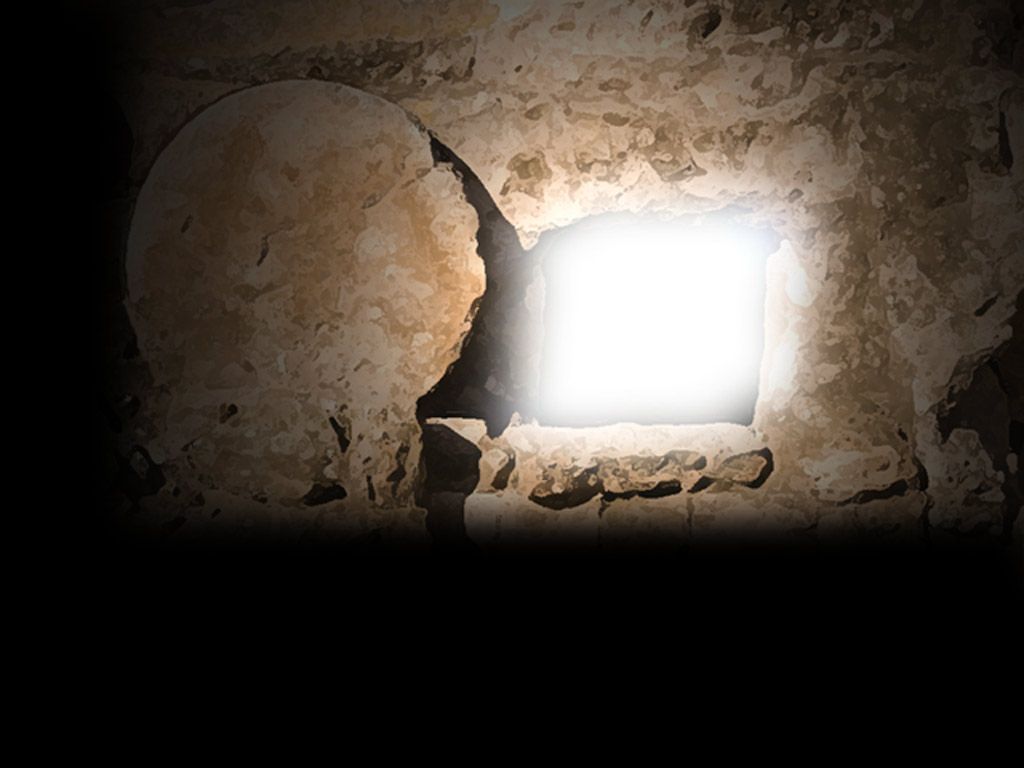 See! What a morning!Luke 24:1-12
“If Christ has not been raised, your faith is futile; you are still in your sins” (1 Cor. 15:17). 

Faith based on fact, not feelings!
Resurrection Day
Moved stone
Empty tomb
Angel’s testimony
Jesus’ predictions
Women’s testimony
Doubting disciples
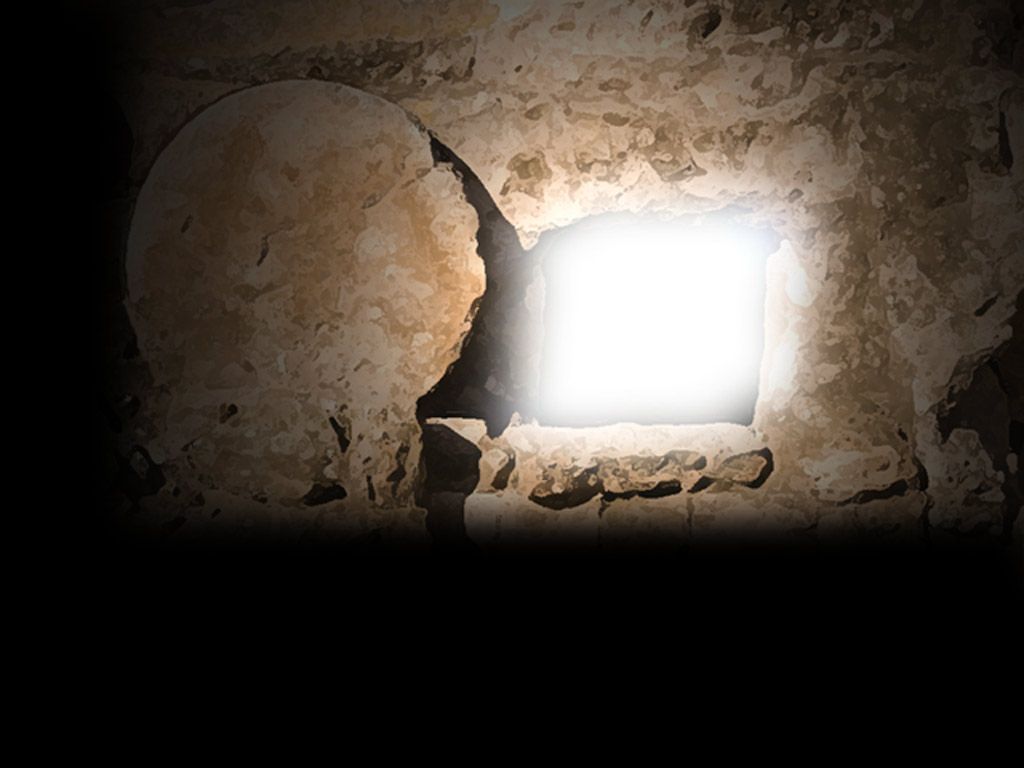 See! What a morning!Luke 24:1-12
“If Christ has not been raised, your faith is futile; you are still in your sins” (1 Cor. 15:17). 

Faith based on fact, not feelings!
Resurrection Day
Moved stone
Empty tomb
Angel’s testimony
Jesus’ predictions
Women’s testimony
Doubting disciples
Linen graveclothes
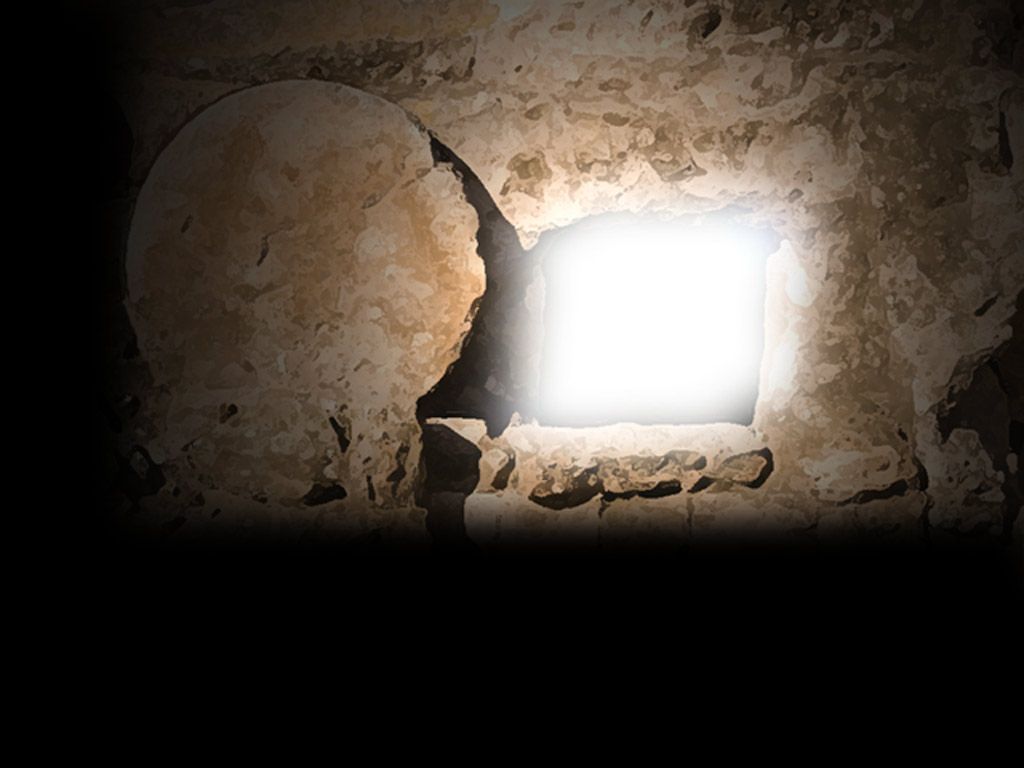 See! What a morning!Luke 24:1-12
“If Christ has not been raised, your faith is futile; you are still in your sins” (1 Cor. 15:17). 

Faith based on fact, not feelings!
The need for faith in the risen Christ
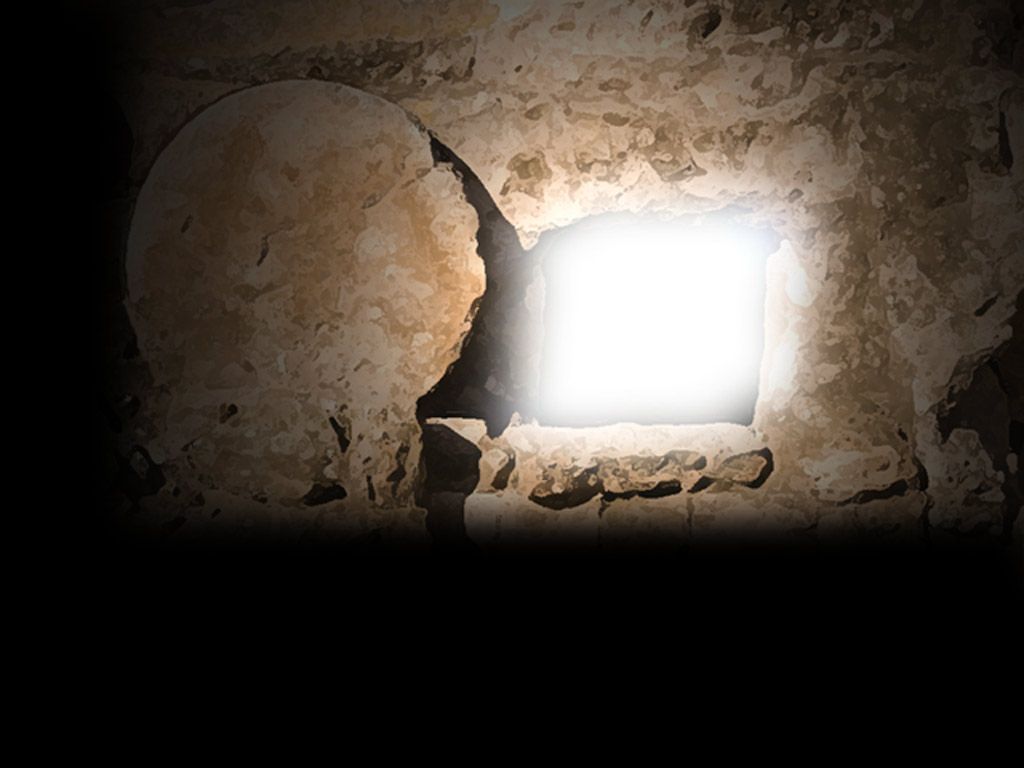 See! What a morning!Luke 24:1-12
“If Christ has not been raised, your faith is futile; you are still in your sins” (1 Cor. 15:17). 

Faith based on fact, not feelings!
The need for faith in the risen Christ
Faith based on fact not understanding
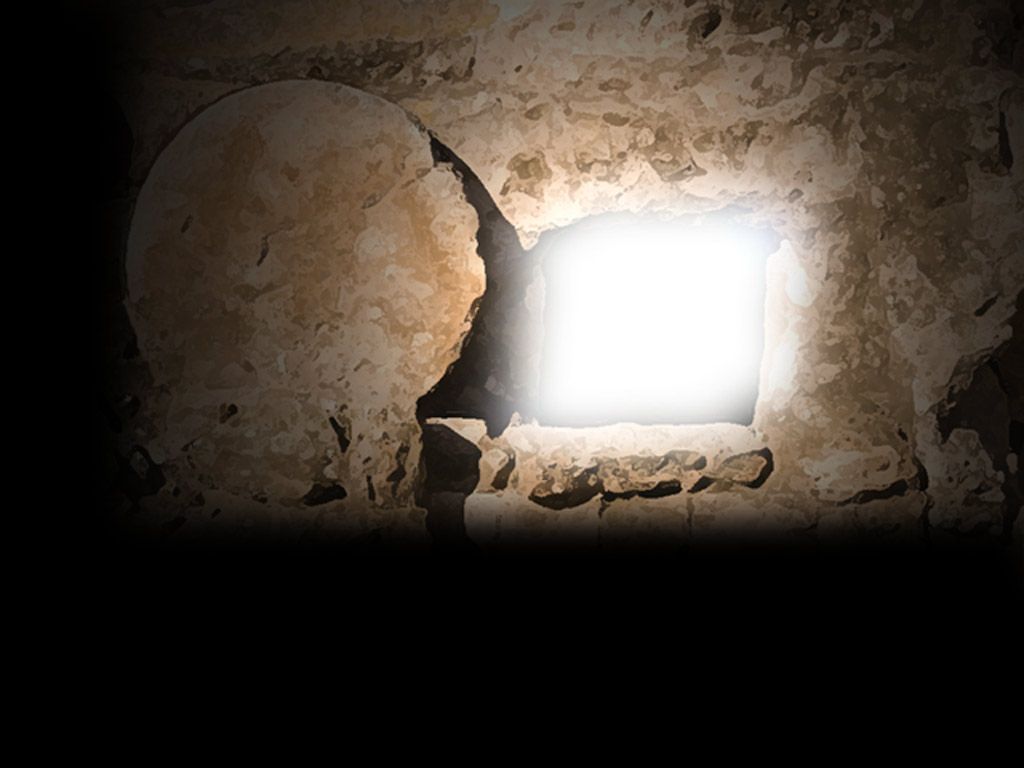 See! What a morning!Luke 24:1-12
“If Christ has not been raised, your faith is futile; you are still in your sins” (1 Cor. 15:17). 

Faith based on fact, not feelings!
The need for faith in the risen Christ
Faith based on fact not understanding
Need for a “step of faith”
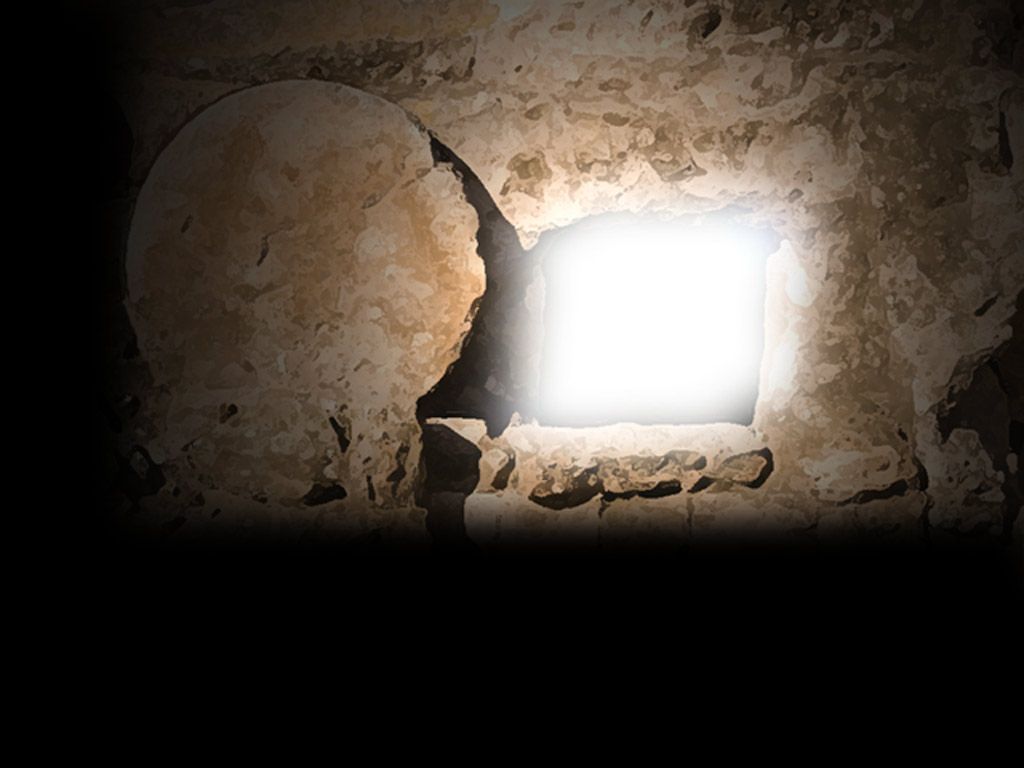 See! What a morning!Luke 24:1-12
“If Christ has not been raised, your faith is futile; you are still in your sins” (1 Cor. 15:17). 

Faith based on fact, not feelings!
The need for faith in the risen Christ
Faith based on fact not understanding
Need for a “step of faith”
Faith in stages
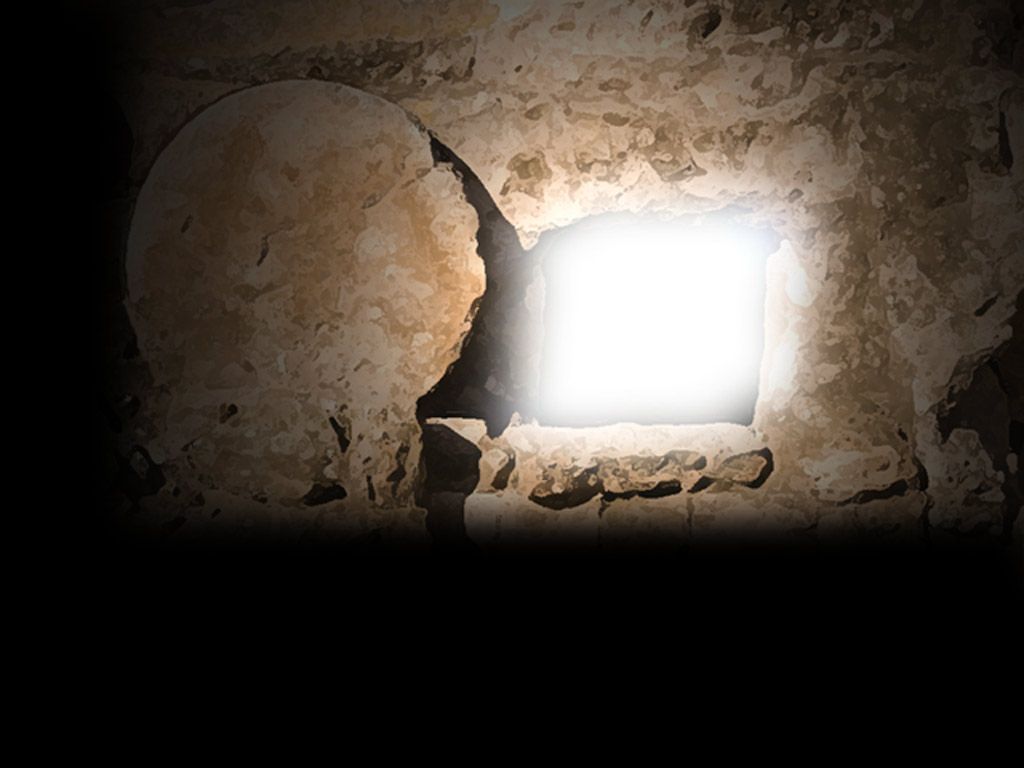 See! What a morning!Luke 24:1-12
“If Christ has not been raised, your faith is futile; you are still in your sins” (1 Cor. 15:17). 

Faith based on fact, not feelings!
The need for faith in the risen Christ
Faith based on fact not understanding
Need for a “step of faith”
Faith in stages
Application:
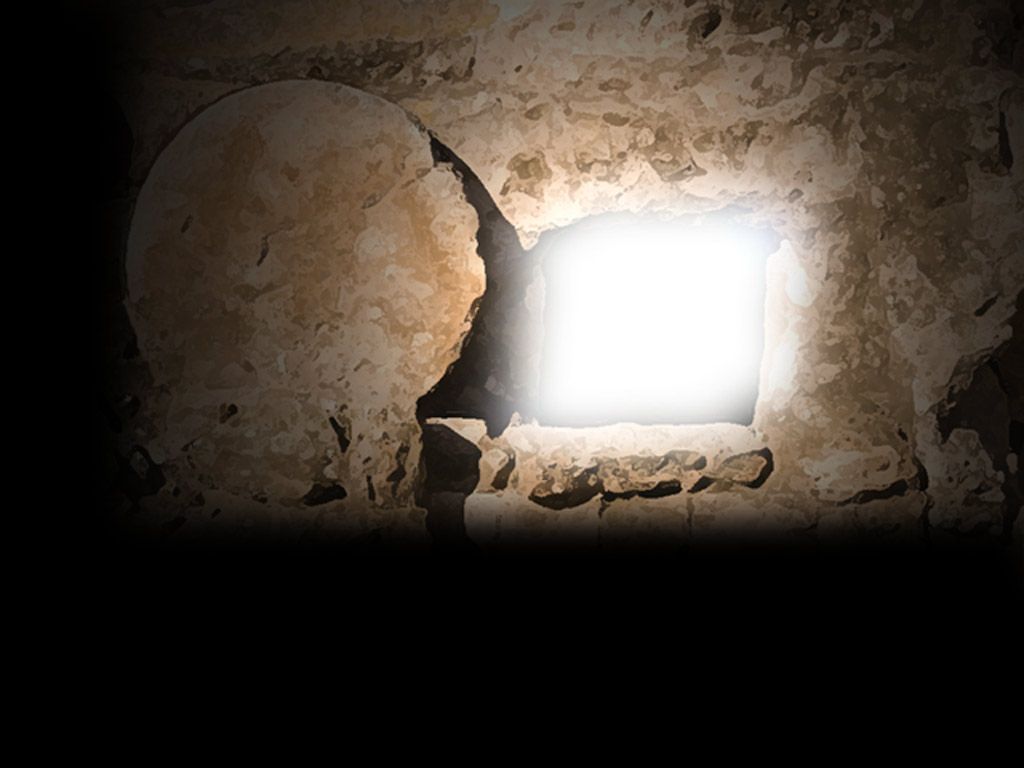 See! What a morning!Luke 24:1-12
“If Christ has not been raised, your faith is futile; you are still in your sins” (1 Cor. 15:17). 

Faith based on fact, not feelings!
The need for faith in the risen Christ
Faith based on fact not understanding
Need for a “step of faith”
Faith in stages
Application:
Faith in Jesus
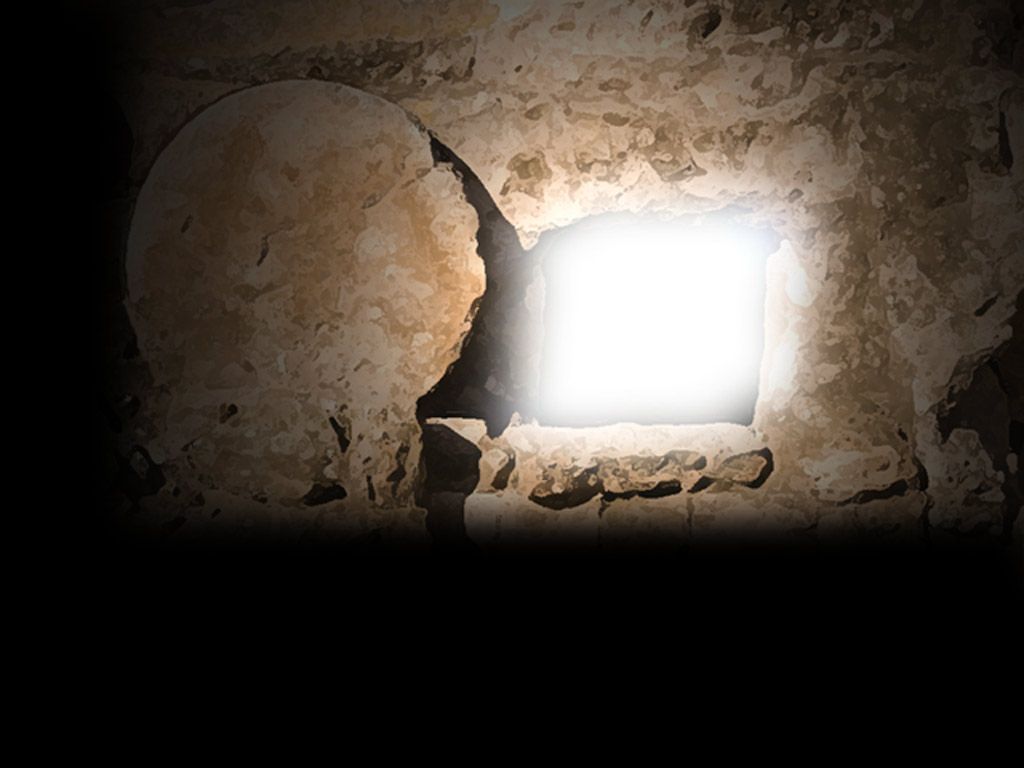 See! What a morning!Luke 24:1-12
“If Christ has not been raised, your faith is futile; you are still in your sins” (1 Cor. 15:17). 

Faith based on fact, not feelings!
The need for faith in the risen Christ
Faith based on fact not understanding
Need for a “step of faith”
Faith in stages
Application:
Faith in Jesus
Spiritual check-up